BANCO DE DADOS DE CONSÓRCIOS DE SANEAMENTO: UMA ANÁLISE DOS CONSÓRCIOS PÚBLICOS DE RESÍDUOS SÓLIDOS
Alessandro Silva Borges (MAASA/UFBA)
Luiz Roberto Santos Moraes (MAASA/UFBA)

Fortaleza, 30/05/2018
INTRODUÇÃO
Incentivo do Governo Federal para a formação de Consórcios Públicos Intermunicipais:
Financiamento dos estudos para a regionalização da Gestão Integrada de Resíduos Sólidos Urbanos.
Priorização de recursos públicos federais para os municípios consorciados, organizados conforme a Lei de Consórcios Públicos (Lei nº 11.107/2005).
96,7% dos municípios brasileiros declararam participar de algum Consórcio Público Intermunicipal (IBGE, 2015).
35,2% dos municípios informaram que fazem parte de consórcios públicos voltados para o Manejo de Resíduos Sólidos Urbanos (IBGE, 2015).
INTRODUÇÃO
Convênio entre a Fundação Nacional de Saúde (Funasa) e o Programa de Pós-graduação em Urbanismo da Universidade Federal do Rio de Janeiro (PROURB/UFRJ).
Desenvolvimento da pesquisa “Instrumentos Metodológicos para Estimular a Formação de Consórcios Públicos Voltados para a Gestão Integrada dos Serviços de Saneamento”.
Resultado: Banco de Dados com a identificação, forma de organização e funcionamento das experiências existentes dos Consórcios Intermunicipais de Saneamento Básico organizados com base no estabelecido pela Lei nº 11.107/2005.
INTRODUÇÃO
Principais informações disponíveis: 
Nome do Consórcio Público.
Estado (s) participante(s).
Áreas de atuação.
Relação com os Planos Municipais de Saneamento Básico e com o Controle Social.
Levantamento para a formação do Banco de Dados realizado entre 2013 e início de 2015.
Disponibilização do Banco de Dados em agosto/2017 no site da Assemae: 
http://cisaneamento.lucashappy.com/consórcios
OBJETIVO
Analisar o Banco de Dados elaborado pela PROURB/UFRJ, especificamente os Consórcios Públicos de Resíduos Sólidos, investigando suas principais características.
MATERIAIS E MÉTODOS
Exploração, consolidação e análise das seguintes informações dos Consórcios Públicos com atuação em Resíduos Sólidos Urbanos : 

macrorregião do País;
identificação do número de municípios que compõem o consórcio público; 
finalidade;
atividades e o número de atividades desenvolvidas pelos consórcios públicos;
número de combinações das atividades desenvolvidas pelos consórcios públicos.
MATERIAIS E MÉTODOS
Para os Consórcios Públicos que atuam especificamente com a gestão de aterro sanitário, realizou-se a análise da população total, agrupando-os por faixas populacionais, considerando o último Censo Demográfico. 

As informações disponíveis no Banco de Dados foram agrupadas, com o auxílio de planilhas do Excel.

Foram acrescentados nesse estudo 6 (seis) consórcios públicos constituídos recentemente, que não constam no Banco de Dados, sendo:
05 (cinco) consórcios do Estado de Minas Gerais;
01 (um) consórcio no Estado da Bahia.
RESULTADO/DISCUSSÃO
A consolidação das informações disponíveis no Banco de Dados resultou na identificação de 185 Consórcios Públicos de Resíduos Sólidos, somando-se os 06 constituídos recentemente resulta em um total de 191 consórcios públicos.
RESULTADO/DISCUSSÃO
Distribuição por Macrorregião do País
Tabela 1: Distribuição dos Consórcios Públicos por macrorregião do País
Fonte: Os autores.
RESULTADO/DISCUSSÃO
Número de municípios dos Consórcios Públicos
Tabela 2: Número de municípios dos consórcios públicos
Fonte: Os autores
RESULTADO/DISCUSSÃO
Finalidade dos Consórcios Públicos de Resíduos Sólidos Urbanos
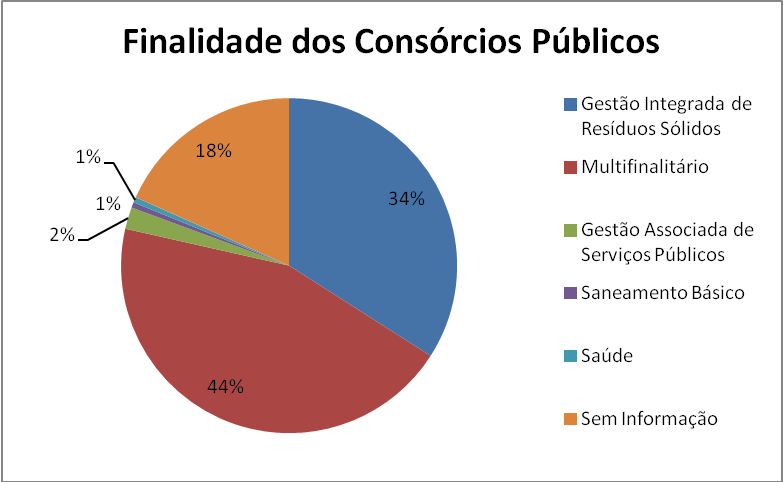 Fonte: Os autores
RESULTADO/DISCUSSÃO
Número de atividades dos Consórcios Públicos
Tabela 3: Número de atividades desenvolvidas pelos consórcios públicos
Fonte: Os autores.
RESULTADO/DISCUSSÃO
Atividades desenvolvidas pelos Consórcios Públicos
Tabela 4: Atividades desenvolvidas pelos consórcios públicos
RESULTADO/DISCUSSÃO
Atividades desenvolvidas pelos Consórcios Públicos
Continuação da Tabela 4: Atividades desenvolvidas pelos consórcios públicos
Fonte: Os autores.
RESULTADO/DISCUSSÃO
Combinação das atividades dos Consórcios Públicos
Tabela 5: Combinação das atividades desenvolvidas pelos Consórcios Públicos
Fonte: Os autores
RESULTADO/DISCUSSÃO
Considerando a predominância dos consórcios públicos que realizam apenas 1 (uma) atividade, buscou-se identificar qual atividade única era mais frequente.
Identificou-se que a disposição final é a única atividade de 47 (quarenta e sete) consórcios públicos no Brasil, o que representa quase 32% dos consórcios incluídos nesse grupo.
Buscou-se analisar a população total desses consórcios públicos, tendo por base o Censo Demográfico realizado pelo IBGE.
RESULTADO/DISCUSSÃO
47 Consórcios Públicos cuja única atividade é a disposição final
Tabela 6: População total dos 47 consórcios públicos de disposição final de resíduos sólidos urbanos
Fonte: Os autores
RESULTADO/DISCUSSÃO
Somando as três primeiras faixas de populacão, têm-se um total de 16 (dezesseis) consórcios públicos com população total variando entre 10.000 e 100.00 habitantes, totalizando 32,82% dos consórcios públicos desse grupo.

Percebe-se que os consórcios públicos com população total entre 100.001 e 150.000 habitantes são em número de 9 (nove), o que significa quase 20% dos consórcios públicos.

Foram identificados 7 (sete) consórcios públicos acima de 150.000 até 200.000 habitantes, o que representa 14,89% do total.

A faixa populacional acima de 200.000 até 1.500.000 habitantes corresponde a um total de 15 (quinze) consórcios públicos, o que representa 31,92% do total.
CONCLUSÃO
A análise do Banco de Dados permitiu o conhecimento de diversas características dos consórcios públicos com atuação na área de resíduos sólidos, contribuindo assim, para a ampliação do conhecimento sobre os mesmos.
Vasta possibilidade de combinações das atividades dos consórcios públicos pôde ser identificada, o que permite a formação de 43 perfis diferentes de consórcios públicos com atuação na área de resíduos sólidos.
A relevância e importância das informações contidas nesse Banco de Dados.
Muito obrigado!
alessandrosborges@yahoo.com.br
moraes@ufba.br